BONTON NA INTERNETU
Šimun Benedikt Kopričanec, 7.b
INTERNET
ne samo mreža računala
velika neformalna zajednica
kodeks ponašanja
uvredljivo ponašanje
povreda privatnosti
PRAVILA SPECIFIČNA ZA INTERNET
poruke pisane velikim slovom- vikanje
emoticon
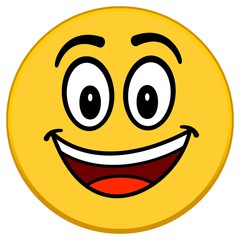 PRAVILA PONAŠANJA NA INTERNETU
privatna komunikacija
komunikacija unutar grupe
KODEKS PONAŠANJA
općevažeći
neke zajednice-specifična pravila
nepoštivanje kodeksa-gubitak prava pristupa internetu
neki oblici i protuzakoniti
http://www.ietf.org/rfc/rfc1855.txt
HVALA NA PAŽNJI!